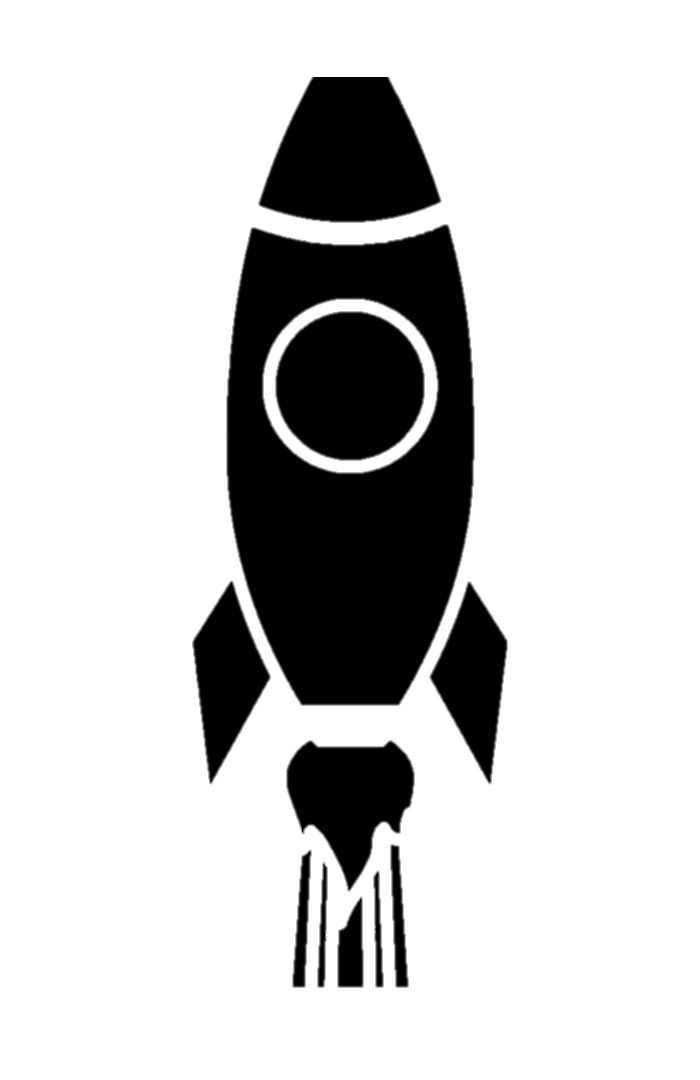 KHỞI ĐỘNG
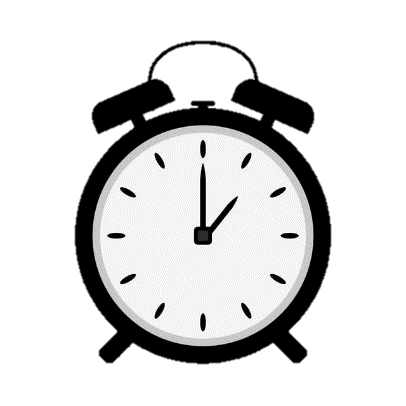 TÔI THÔNG THÁI
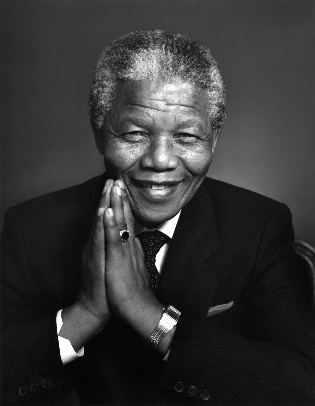 Tên ông là gì?
Ông gắn liền với sự kiện/vấn đề gì ở Nam Phi?
Ý nghĩa của sự kiện/vấn đề đó?
Suy nghĩ và trả lời vào note trong 2 phút
Chia sẻ với bạn trong nhóm mình theo vòng tròn
NELSON MADELA – CHÍNH TRỊ GIA
Tổng thống da màu đầu tiên của Nam Phi từ năm 1994 đến năm 1999
Tổng thống Nam Phi đầu tiên được bầu cử dân chủ theo phương thức phổ thông đầu phiếu.
Ông đã dành những năm đầu của mình chiến đấu chống lại sự bất bình đẳng chủng tộc kéo dài bởi chế độ phân biệt chủng tộc của Nam Phi, mà ông đã bị cầm tù trong 27 năm.
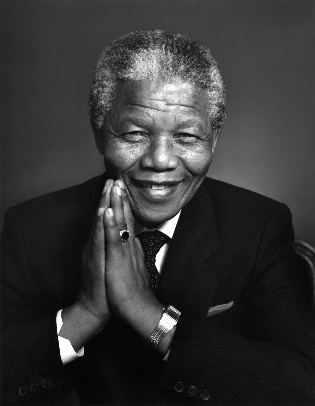 1918 –2013
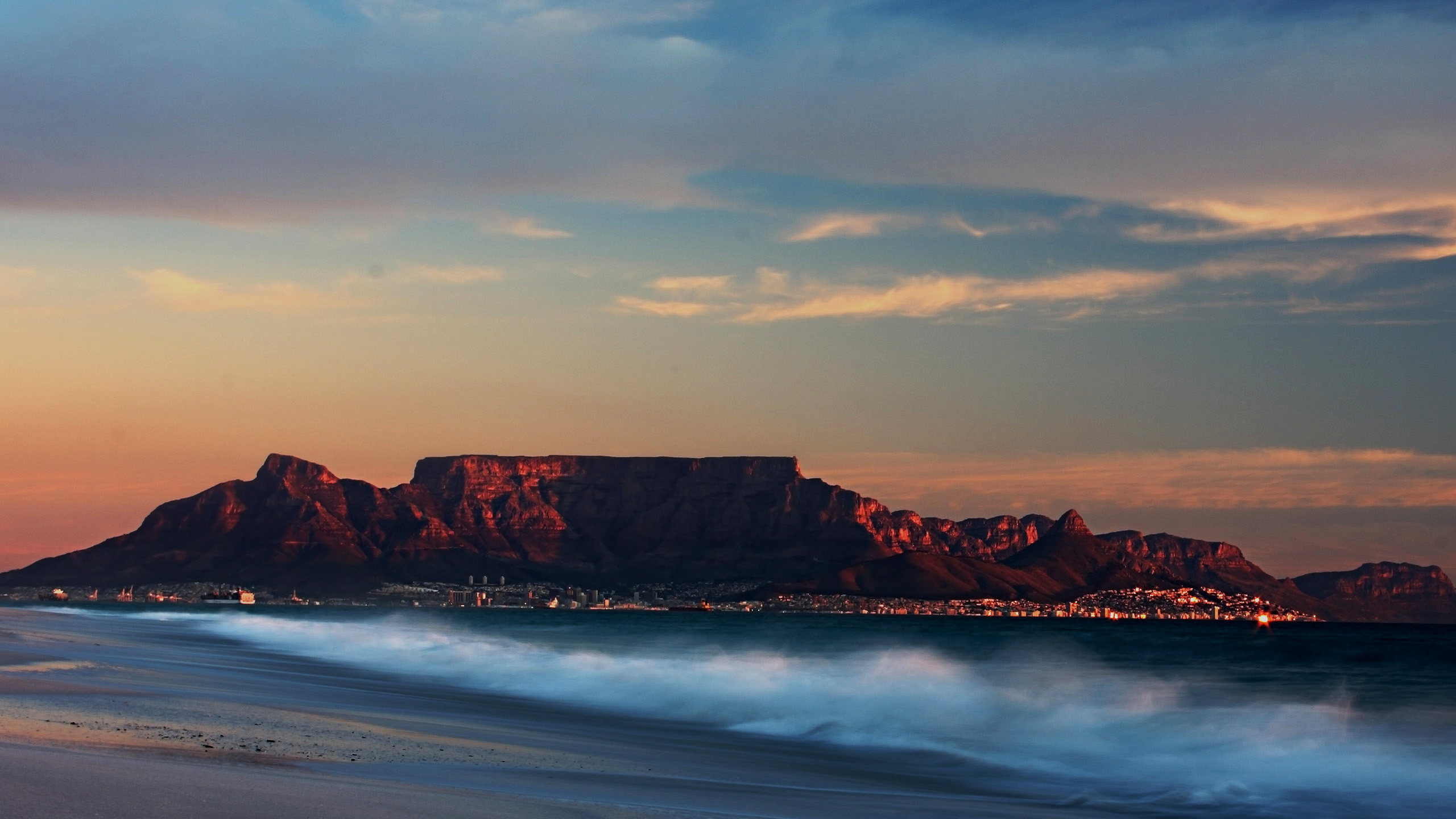 Bài 12
THỰC HÀNH: TÌM HIỂU KHÁI QUÁT CỘNG HÒA NAM PHI
HS chọn 1 trong 3 chủ đề để thực hiện báo cáo
Chủ đề 1: Quá trình thành lập Cộng hòa Nam Phi
Chủ đề 2: Chế độ phân biệt chủng tộc A-pac-thai
Chủ đề 3: Tổng thống da màu đầu tiên của Nam Phi
Chọn chủ đề: chọn 1 trong 3 chủ đề: 
Chủ đề 1: Quá trình thành lập Cộng hòa Nam Phi
Chủ đề 2: Chế độ phân biệt chủng tộc A-pac-thai
Chủ đề 3: Tổng thống da màu đầu tiên của Nam Phi
2. Chuẩn bị: -Thu thập tài liệu, thông tin
                     - Xử lý, chọn lọc, sắp xếp  thông tin
3. Viết báo cáo: Hình thức: Văn bản, PP, video…( 3-5 hs 1 nhóm)
+ Mở bài: Giới thiệu khái quát về chủ đề: Thời gian, bối cảnh, địa điểm, nhân vật…
+ Nội dung chính: Thông tin chi tiết về chủ đề, trả lời cho các câu hỏi 5W1H
+ Kết luận: Đánh giá chung về ý nghĩa của chủ đề.
4. Trình bày báo cáo
NHỮNG SẮC MÀU NAM PHI
Hoàn thành sản phẩm ở nhà
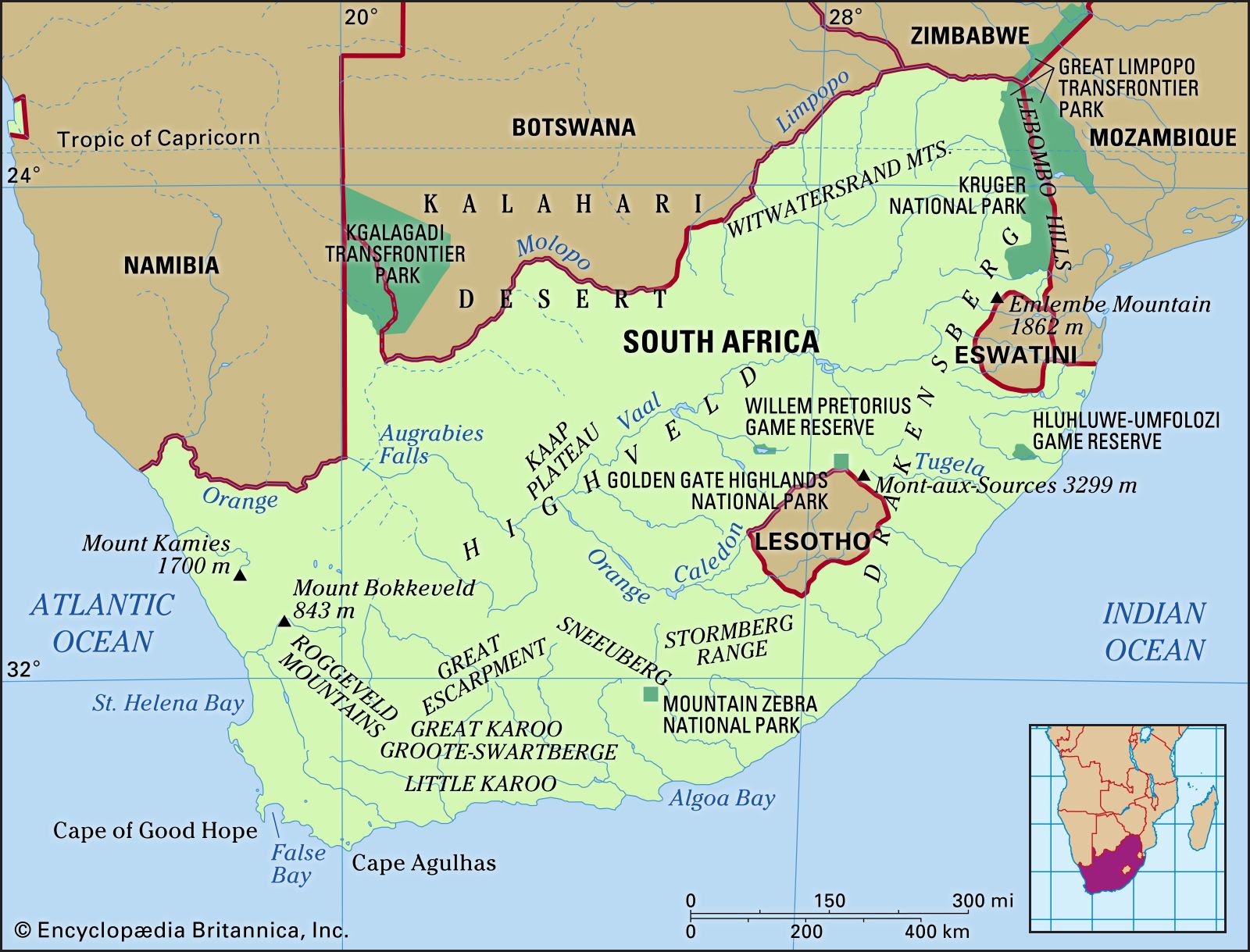 + Mở bài: Giới thiệu khái quát về chủ đề: Thời gian, bối cảnh, địa điểm, nhân vật…
+ Nội dung chính: Thông tin chi tiết về chủ đề, trả lời cho các câu hỏi 5W1H
+ Kết luận: Đánh giá chung về ý nghĩa của chủ đề
NHỮNG SẮC MÀU NAM PHI
Tiêu chí đánh giá sản phẩm cá nhân
NHỮNG SẮC MÀU NAM PHI
Tạo thành nhóm 6 thành viên, có đủ 3 chủ đề khác nhau về Nam Phi
Thuyết trình tại nhóm nhỏ cho nhau nghe. 3p/lượt. Trong quá trình trình bày, tác giả thể hiện sự am hiểu về nội dung nghiên cứu.
CHỦ ĐỀ 2
CHỦ ĐỀ 1
CHỦ ĐỀ 3
Gọi ngẫu nhiên HS trình bày về 3 nội dung
HS khác lắng nghe và bổ sung nếu có
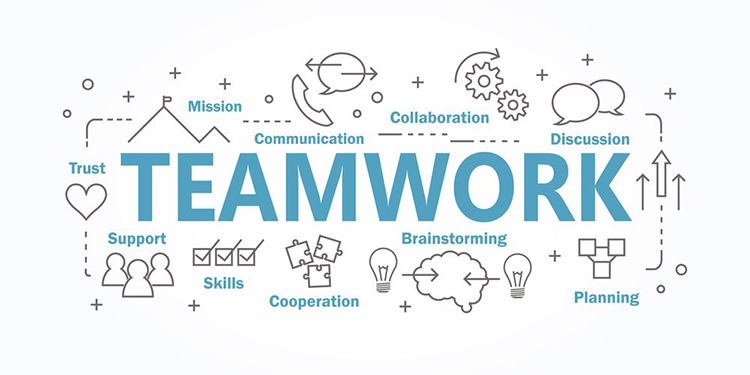 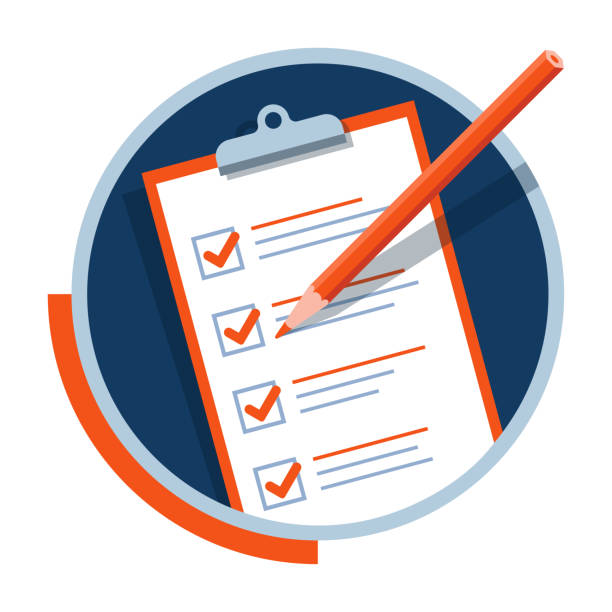 Thời gian 3 phút
Trình bày lưu loát trước lớp
Mô tả về nội dung chủ đề lựa chọn
Tự đánh giá chéo
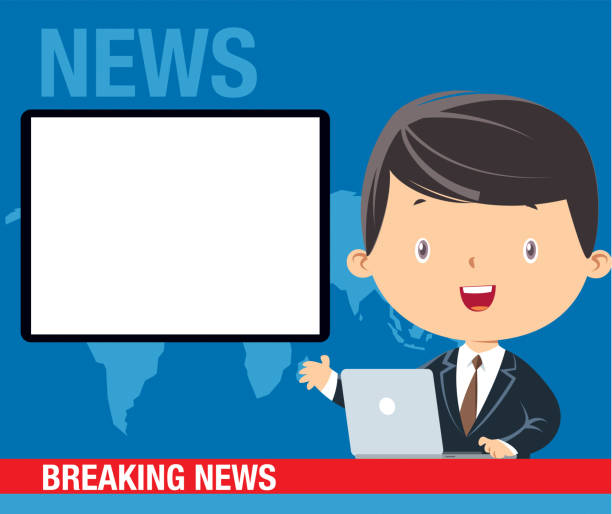 BẢN TIN 
NAM PHI
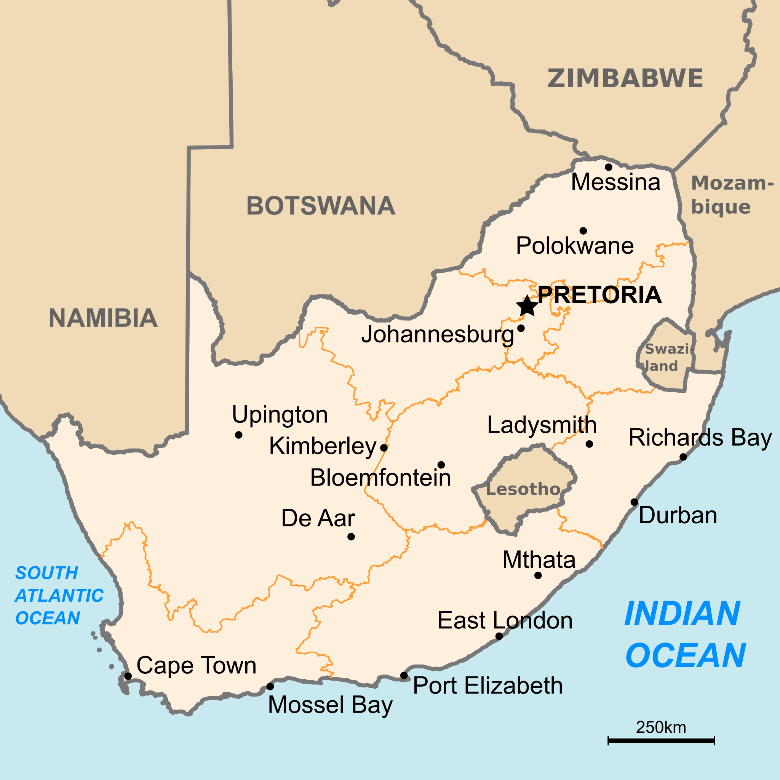 CỘNG HÒA NAM PHI
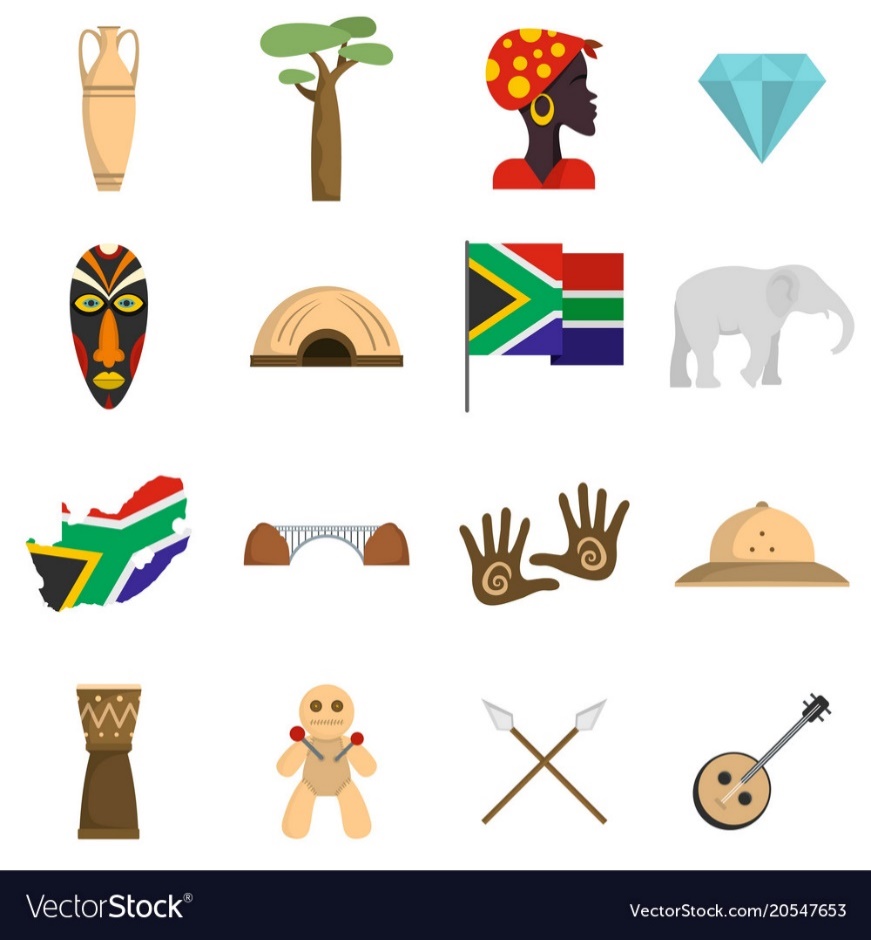 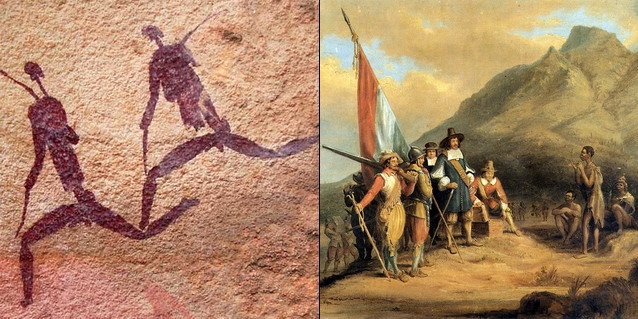 1. Quá trình thành lập
Thế kỉ 15, các nước châu Âu bắt đầu xâm chiếm
Năm 1910, Anh sát nhập 4 tỉnh (Cape, Orange, Transvall và Natal) thành Liên bang Nam Phi tự trị
Năm 1961, Liên bang Nam Phi tuyên bố rút khỏi Liên hiệp Anh >>> Cộng hòa Nam Phi
Thúc đẩy Nam Phi phát triển 
Hiện nay, Nam Phi là quốc gia có nền kinh tế hiện đại nhất châu Phi
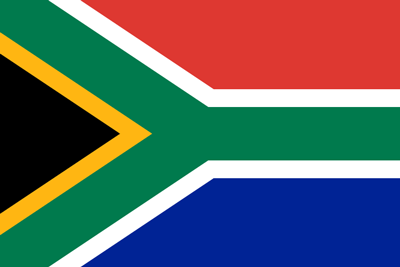 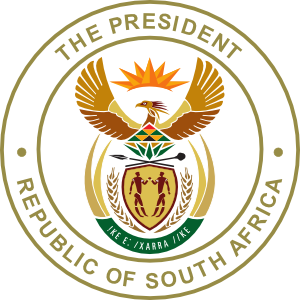 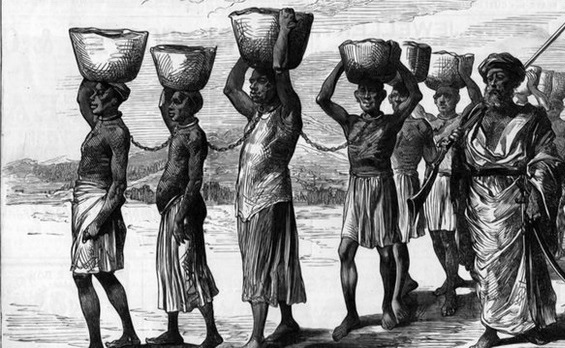 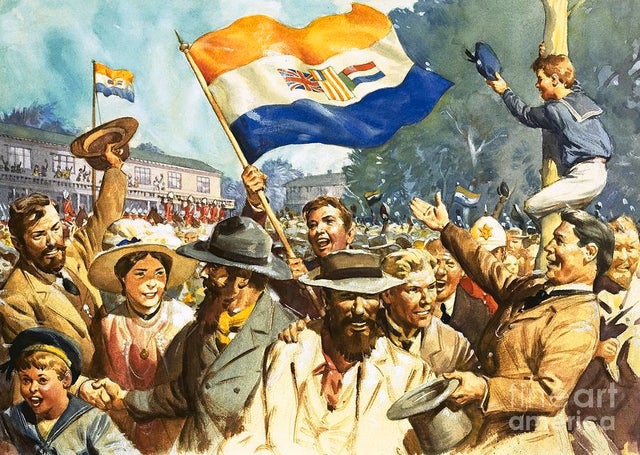 Người nô lệ da màu ở Nam Phi
Liên bang Nam Phi (1910-1961)
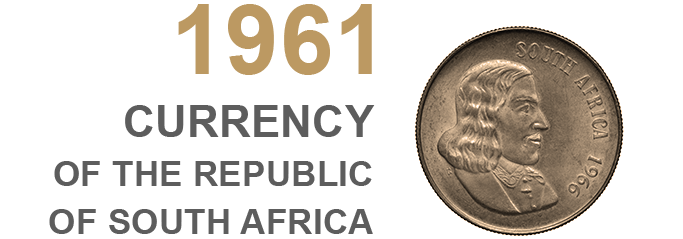 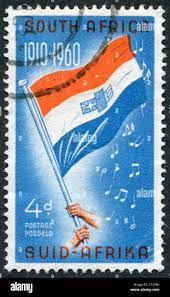 Cộng hòa Nam Phi
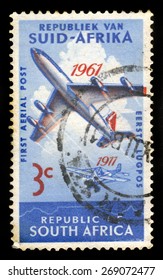 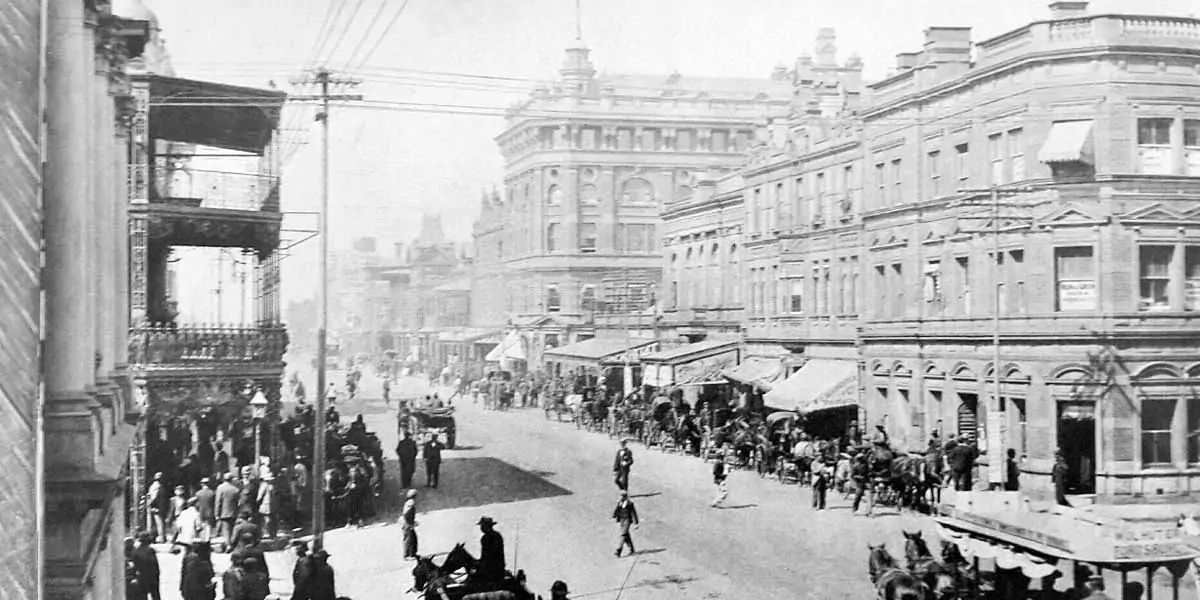 Liên bang Nam Phi
Nam Phi năm 1961
CỘNG HÒA NAM PHI
2. Chế độ A-pác-thai
Xuất hiện từ năm 1917 
Thiết lập và tồn tại từ năm 1948 
Chính sách phân lập đã loại tất cả những người không phải là da trắng ra khỏi các cơ quan quyền lực, trừ một số rất ít người da màu. Các cá nhân trong xã hội bị phân loại theo chủng tộc. 
Chấm dứt vào năm 1993
Đào hố sâu ngăn cách các chủng tộc, kìm hãm phát triển đất nước. Hiện vẫn còn ảnh hưởng.
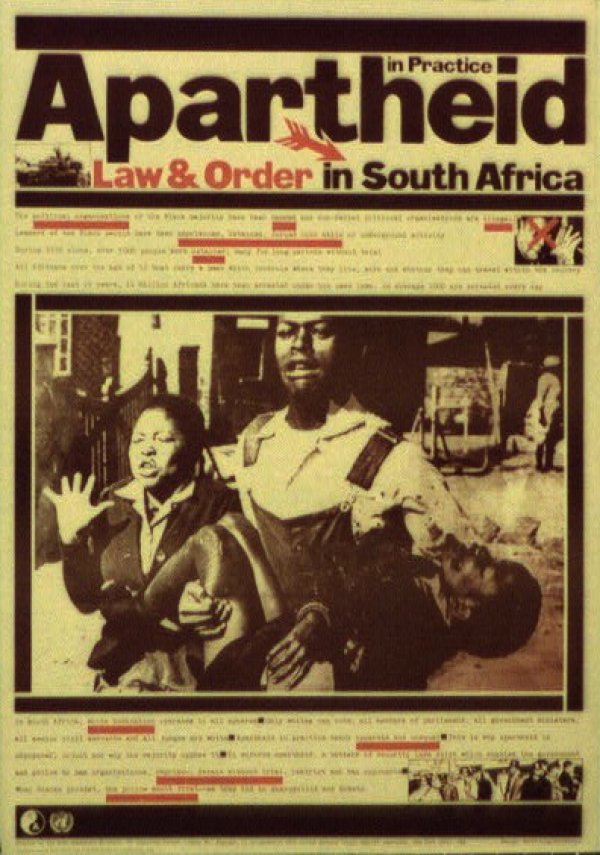 So sánh sự khác nhau hai khu vực dành cho hai nhóm người
Bãi biển chỉ dành cho người da trắng
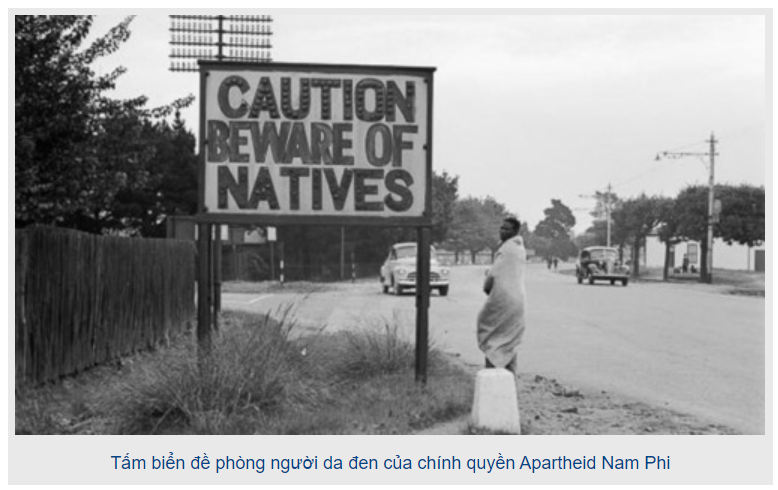 Người da màu bị phân biệt đối xử ở ngay trên chính đất nước của họ
[Speaker Notes: Sự tàn bạo của chế độ Apartheid ở Nam Phi - Báo Lâm Đồng điện tử (baolamdong.vn)]
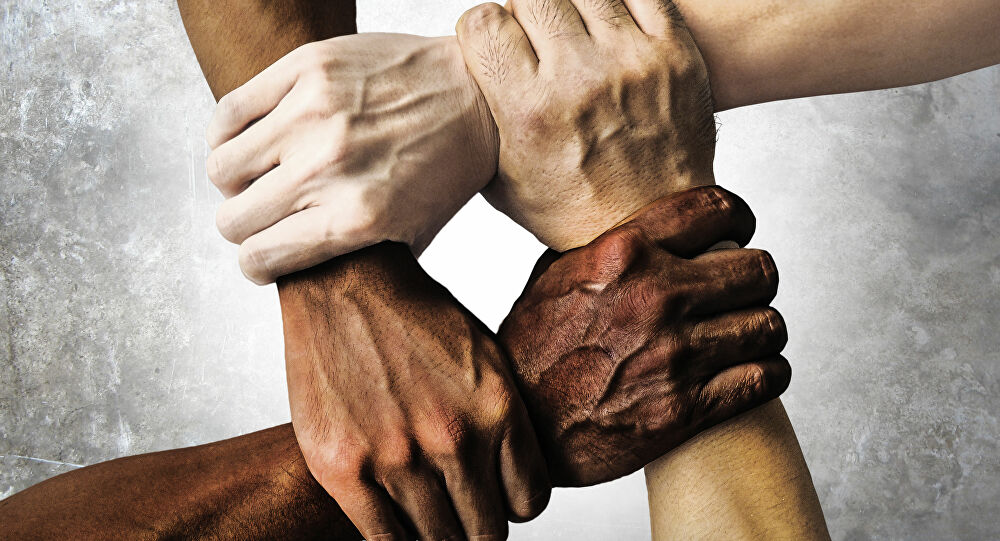 Tất cả con người sinh ra đều có quyền bình đẳng
CỘNG HÒA NAM PHI
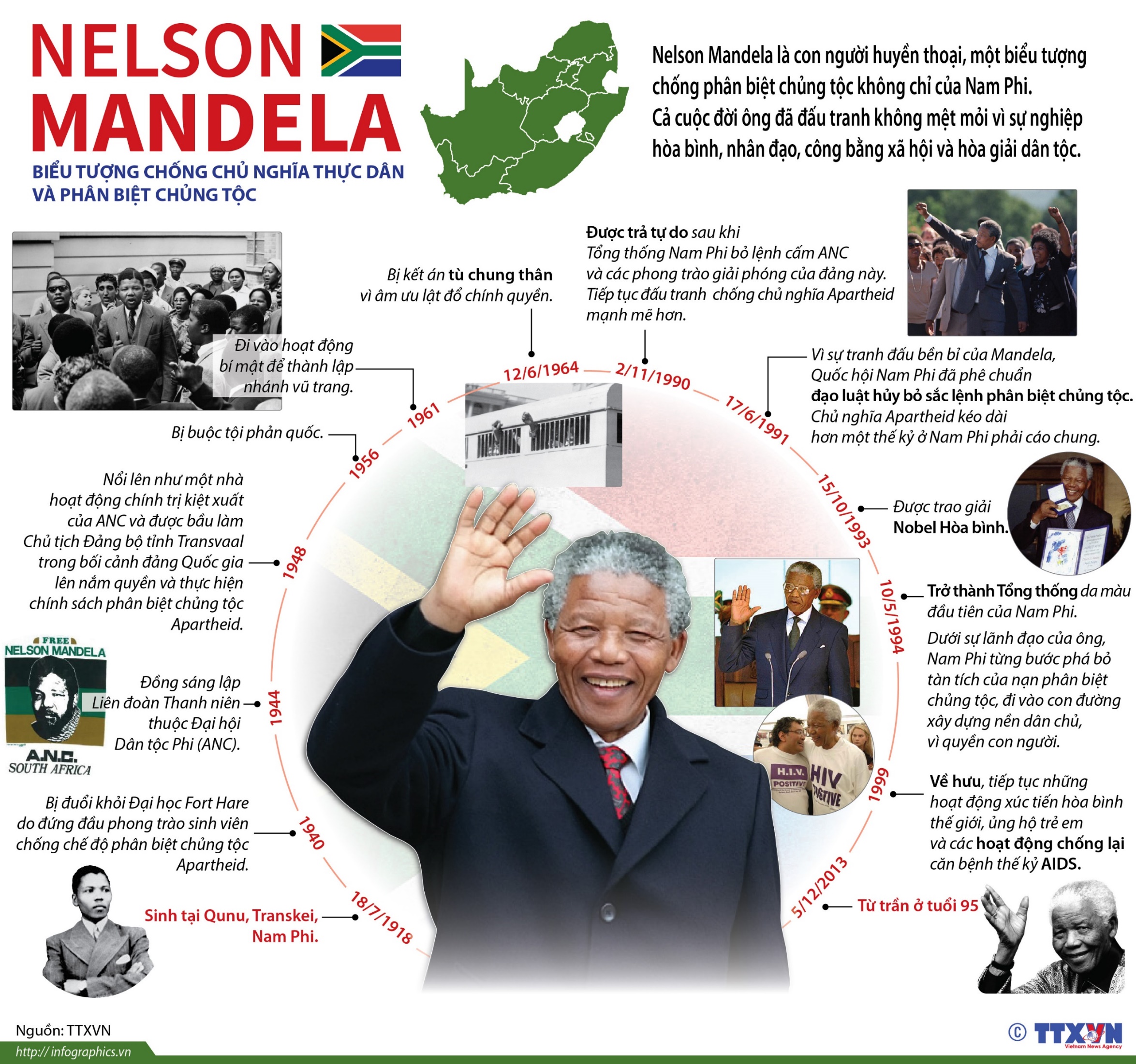 3. Tổng thống da màu Nelson Madela
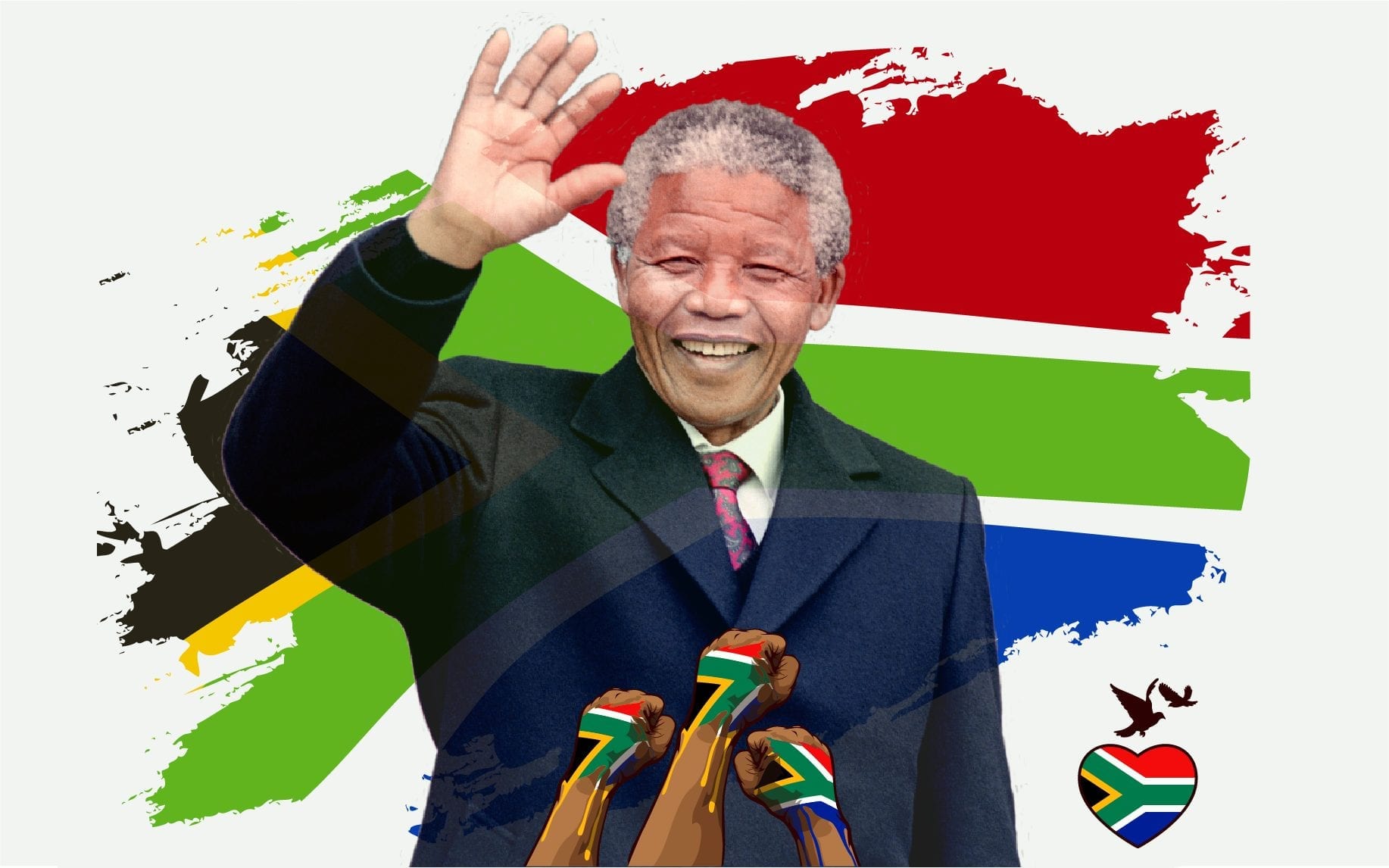 1918 –2013
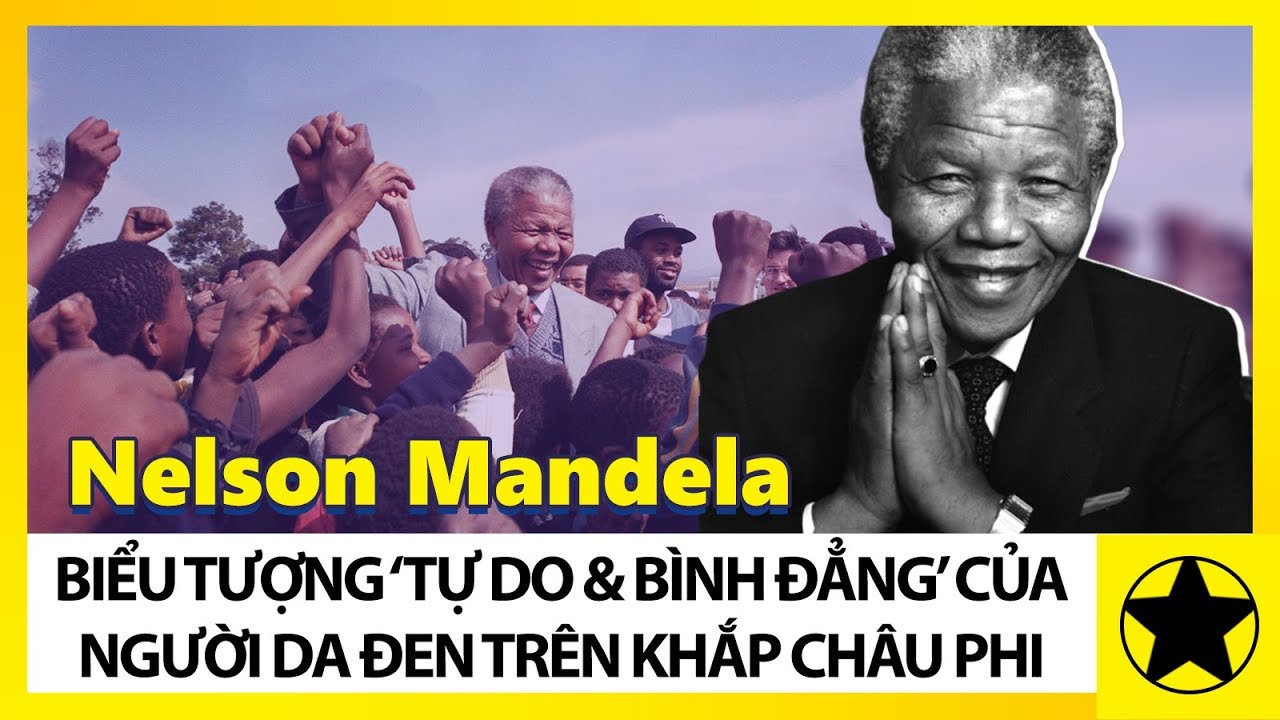 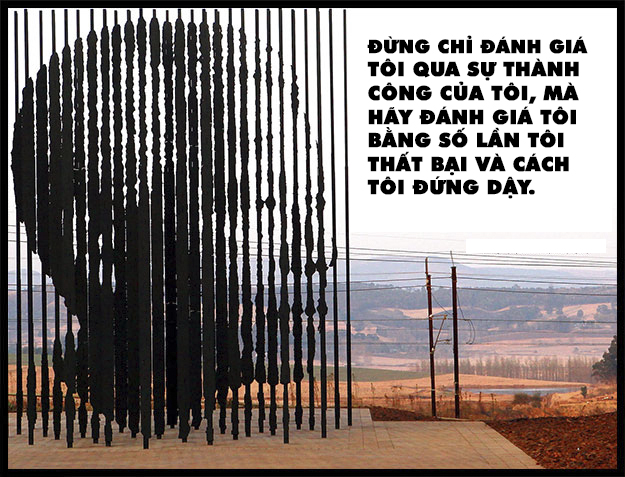 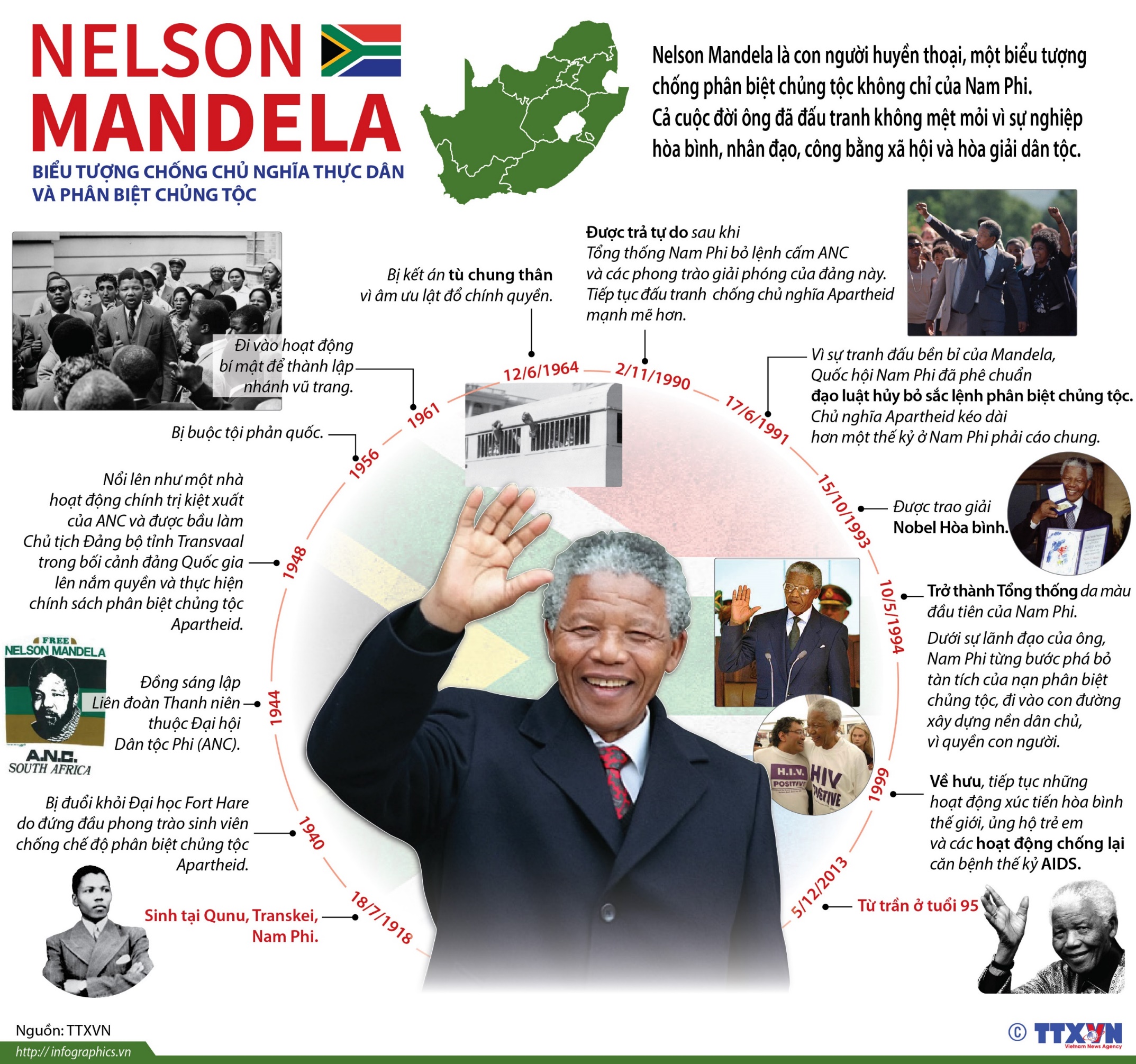 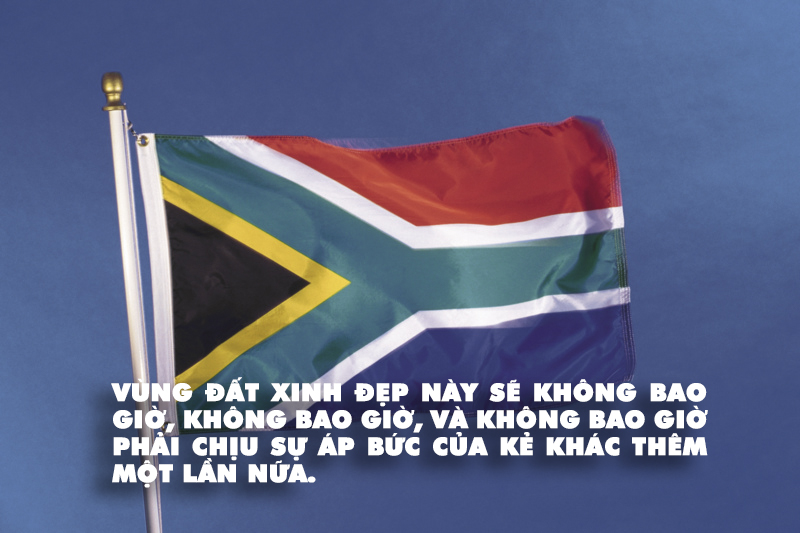 KHÁM PHÁ CHÂU MỸ TUẦN SAU
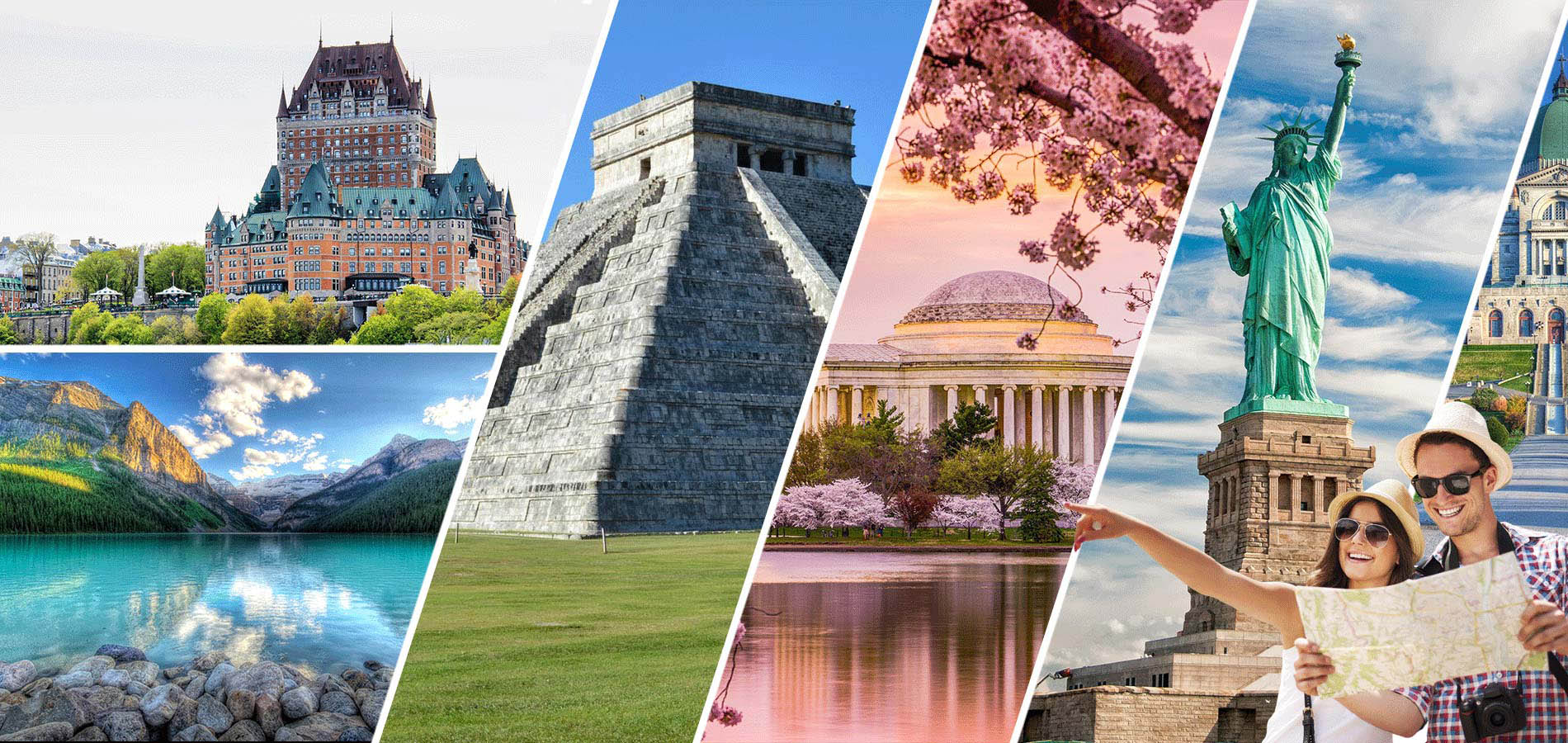 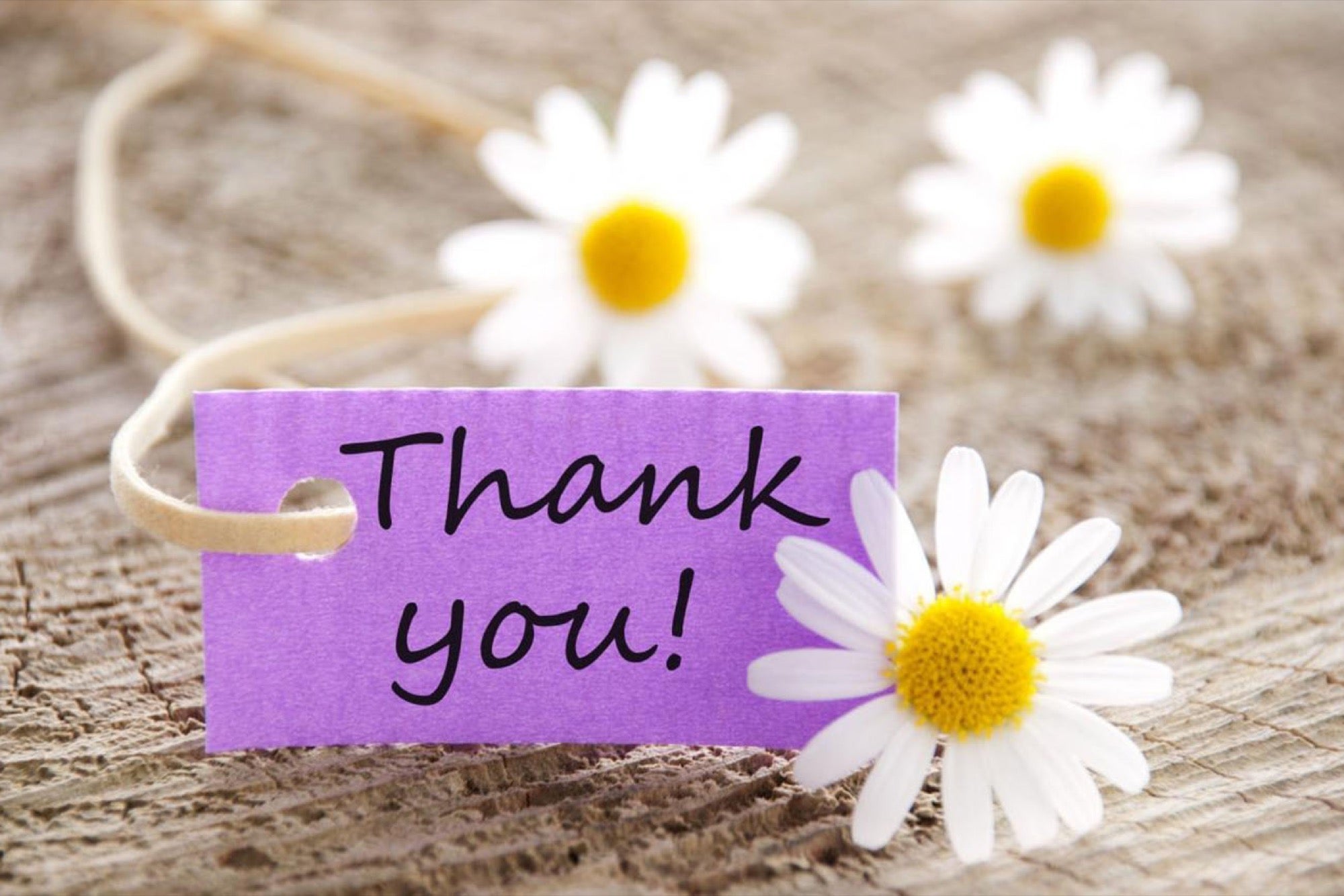